Analiza Warszawy
Na podstawie „ LALKI” Bolesława Prusa i twórczości Aleksandra Gierymskiego
„Prawdziwego pozytywistę cechuje postawa aktywna, a nie kontemplacyjna – aprobuje to, co witalne, żywe, dynamiczne, zdrowe, rozwijające się prawidłowo. Opuszcza romantyczne ruiny, zwraca się ku przyszłości. (...) dla pozytywisty wiedza to instrument przekształcenia świata – przekształcenia, ale nie rewolucji”.
Jan Tomkowski „Mój Pozytywizm”
„POZYTYWNY” wg. Comte`a
REALNY krąg w opozycji do cudowności i fantazji

UŻYTECZNY

KONSTRUKTYWNY, budujący w opozycji do negatywnego, burzącego

SPOŁECZNY, a nie jednostkowy

PEWNY i OKREŚLONY
REALISTA (wg Comte`a)
Nie tylko pisarz lub malarz tworzący w duchu realizmu. Realistami nazywamy również ludzi, którzy kierują się rozsądkiem, a nie marzeniami, twardo stoją na ziemi, umieją obliczyć przyczyny i skutki zdarzeń, obcy im jest idealizm, fantazjowanie, mistycyzm
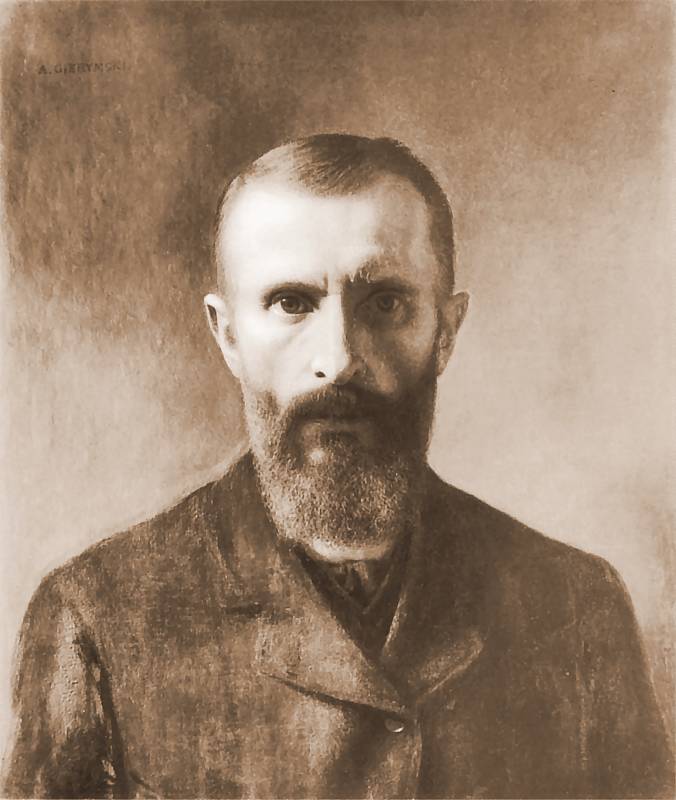 Aleksander Gierymski „Autoportret”
Realizm w sztuce
Pojecie to stosuje się do określenia metody twórczej w malarstwie, literaturze.

Ogół DĄŻEŃ w literaturze i sztuce, który REALNIE odzwierciedla życie codzienne człowieka w jego środowisku. 

Realizm jest metodą FOTOGRAFICZNĄ – niczego nie odkształca i nie pomija szczegółów, często niewygodnych czy to dla twórcy czy też odbiorcy.
Bolesław Prus – OPIS Warszawy
Aleksander Gierymski – OBRAZ Warszawy
Główne tematy literatury pozytywizmu :
Miłość-zdrada-śmierć
Wojna
Miasto
Psychika ludzka
Pieniądz i kariera
Jednostka wobec społeczeństwa
Miłość ojcowska
Miasto wg Szkolnego Słownika Motywów Literackich
„Skupisko ludności, wyróżniającej się głównie zajęciami nierolniczymi. Charakteryzuje je znaczna wielkość obszaru i intensywność zabudowy; podlega odrębnej administracji”
WARSZAWA
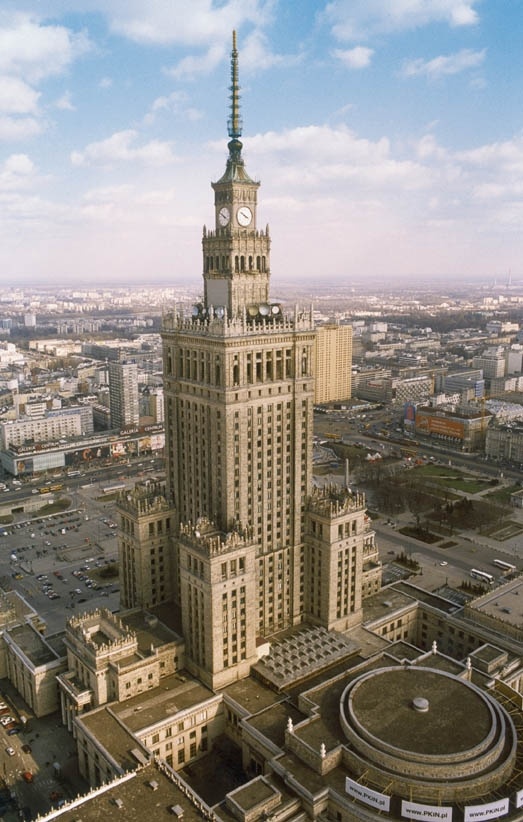 Niekwestionowana stolica pozytywizmu. 
Nawet gdy Kraków opanowała atmosfera Młodej Polski - w Warszawie powstawały jeszcze największe dzieła Prusa i Sienkiewicza.
Z Warszawą związani byli najwięksi pisarze epoki, a „LALKA” B. Prusa upamiętnia obraz stolicy w wieku XIX – wspaniałą panorama życia w Warszawie w owym czasie.
Warszawa w LALCE Prusa
BIEDOTA
MIESZCZAŃSTWO
ARYSTOKRACJA
BIEDOTA, obraz POWIŚLA w twórczości Gierymkowskiego
ŚWIĘTO TRĄBEK I, olej, 1884, Muzeum Narodowe w Warszawie.
ŻYDÓWKA Z CYTRYNAMI, olej, 1881, Muzeum Górnośląskie w Bytomiu.
ŚWIĘTO TRĄBEK III, olej, 1890, Muzeum Narodowe w Krakowie
POWIŚLE, olej, 1883, Muzeum Narodowe w Krakowie
BRAMA NA STARYM MIEŚCIE, olej, 1883, Muzeum Sztuki w Łodzi
MIESZCZAŃSTWO
CZŁOWIEK W ALEI, olej, 1895, własność prywatna
ARYSTOKRACJA
W ALTANIE, olej, 1882, Muzeum Narodowe w Warszawie.
DAMA ROKOKOWA, olej, 1881, Muzeum Narodowe w Krakowie.
PAN W CZERWONYM FRAKU, olej,
1876/1880, Muzeum Sztuki w Łodzi
LUWR W NOCY, olej, 1892, 
Muzeum Narodowe w Poznaniu
Podwale
Ul. Karowa
Ogród Saski
Łazienki
Lasek Bielański
Ul. Oboźna
Ul. Krucza
Teatr Wielki
Ul. Miodowa
Ul. Wspólna
Dworzec Kolei Wiedeńskiej
Nowy świat
Krakowskie przedmieście
Powiśle
Kamienica Łęckich
Sklep Wokulskiego
Aleje Jerozolimskie
Aleje Ujazdowskie
Pola Mokotowskie
Saska Kępa
…jak palcem po mapie :- )
Wokulski na  Krakowskim Przedmieściu
„ Na obu zaś końcach ulicy, niby pilnujące miasta szyldwachy, wznosiły się dwa pomniki. Z jednej strony król Zygmunt, 
stojący na olbrzymiej świecy, pochylał się ku Bernardynom, widocznie pragnąc coś zakomunikować przechodniom. 
Z drugiego 
końca nieruchomy Kopernik, z nieruchomym globusem w ręku, odwrócił się tyłem do słońca, które na dzień wychodziło spoza 
domu Karasia, wznosiło się nad pałac Towarzystwa Przyjaciół Nauk i kryło się za dom Zamoyskich jakby na przekór aforyzmowi: 
„Wstrzymał słońce, wzruszył ziemię.” Wokulski, który w tym właśnie kierunku wyglądał ze swego balkonu, mimo woli westchnął 
przypomniawszy sobie, że jedynymi wiernymi przyjaciółmi astronoma byli tragarze i tracze, nie odznaczający się, jak 
wiadomo, zbyt dokładną znajomością zasługi Kopernika. „
KATEDRA W AMALFI, olej, 1897-1898, 
Muzeum Narodowe w Kielcach
SKLEP    W O K U L S K I E G O
„… na krakowskim przedmieściu z daleka zobaczył szyld z napisem 
>J. Mincel i S. Wokulski<”
KAMIENICA ŁĘCKICH
„Pan Tomasz Łęcki z jedyną córką Izabelą i kuzynką panną Florentyną nie mieszkał we własnej kamienicy, lecz wynajmował 
lokal, złożony z ośmiu pokojów, w stronie Alei Ujazdowskiej. 
Miał tam salon o trzech oknach, gabinet własny, gabinet córki, 
sypialnią dla siebie, sypialnią dla córki, pokój stołowy, pokój dla panny Florentyny i garderobę, nie licząc kuchni i 
mieszkania dla służby, składającej się ze starego kamerdynera Mikołaja, jego żony, która była kucharką, i panny służącej, „
Kamienica  Łęckich dziś
Aleje Jerozolimskie
„ Ruch na świeżym powietrzu uspokoił go; doszedł do Alei
Jerozolimskiej i skręcił nią ku Wiśle. Owiał go rześki wiatr
wschodni i zbudził te nieokreślone uczucia, które tak żywo
przypominają wiek dziecinny. Zdawało mu się, że jeszcze na
Nowym Świecie był dzieckiem i że jeszcze czuje w sobie drgające
fale młodej krwi. Uśmiechał się do piaskarza wiozącego swój towar
nędznym koniem w podługowatej skrzyni, a żebrząca wiedźma
wydała mu się bardzo miłą staruszką; cieszył go świst rozlegający
się w fabryce i chciał pogadać z gromadką rozkosznych malców,
którzy ustawiwszy się na przydrożnym pagórku ciskali kamieniami
na przechodzących Żydów. Uporczywie odsuwał od siebie myśl o
dzisiejszym liście i jutrzejszej wizycie u Łęckich; chciał być
trzeźwym, ale namiętność przemogła. ”
Zatrzymał się w połowie drogi i patrzył na ciągnącą się u jego stóp dzielnicę między Nowym Zjazdem i Tamką. Uderzyło go 
podobieństwo do drabiny, której jeden bok stanowi ulica Dobra, drugi — linia od Garbarskiej do Topieli, a kilkanaście 
uliczek poprzecznych formują jakby szczeble.
Aleje ujazdowskie
„W Alejach Ujazdowskich był już taki natłok powozów i dorożek, że miejscami należało jechać stępa, przy rogatce zaś utworzył się formalny zator i musiał czekać z kwadrans, pożerany niecierpliwością, zanim ostatecznie powóz jego wydostał się na Mokotowskie pola…”
Saska Kępa
„ Wokulski uczuł znużenie, siadł i patrzył. 
W spokojnej powierzchni wody odbijała się Saska Kępa, 
już zieleniejąca, i praskie domy z czerwonymi dachami; 
na środku rzeki stała nieruchoma berlinka. 
Nie większym wydawał się ten okręt, który zeszłego lata widział Wokulski na Morzu Czarnym, 
unieruchomiony z powodu zepsucia się machin…”
Dziękuję bardzo :- )
Monika Czerniawska
BIBLIOGRAFIA:
Aronson E., Wilson T., Akert R., Rozdział IX – Procesy Grupowe [w:]“Psychologia Społeczna – Serce I Umysł”, ZYSK I S-KA, Warszawa 1997 
Morawski P., „Aleksander Gierymski”, KRAJOWA AGENCJA WYDAWNICZA, Warszawa 1979
Godlewski S., Grzeniewski L., Markiewicz H., „Śladami Wokulskiego”, Warszawa 1957.
Kulczycka-Saloni J., hasło: Bolesław Prus, [w:] Literatura polska. Przewodnik encyklopedyczny, t. II, PWN, Warszawa 1984.
Kulczycka-Saloni J., hasło: Lalka, [w:] Literatura polska. Przewodnik encyklopedyczny, t. I, PWN, Warszawa 1984
Sygietyński A., „Album Maksa i Aleksandra Gierymskich”, EDIPRESSE POLSKA S.A. 2006
Prus B., „LALKA”, PAŃSTWOWY INSTYTUT WYDAWNICZY , Warszawa 1977
Szweykowski, „Twórczość Bolesława Prusa”, Warszawa 1972.
Grzeniewski L., hasło: kompozycja i ideologia [w:]” Warszawa w LALCE  B. Prusa”, Warszawa 1965
Przybyła Z., „LALKA  Bolesława Prusa: semantyka, kompozycja, konteksty”, Rzeszów 1995
Micke - Broniarek Ewa „Aleksander Gierymski”, Wyd. DOLNOŚLĄSKIE, Wrocław 2004
Markiewicz H., „‘Lalka’ Bolesława Prusa”, CZYTELNIK ,Warszawa 1967r.